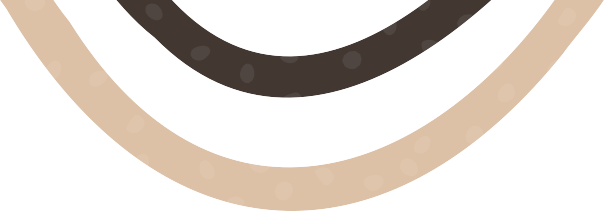 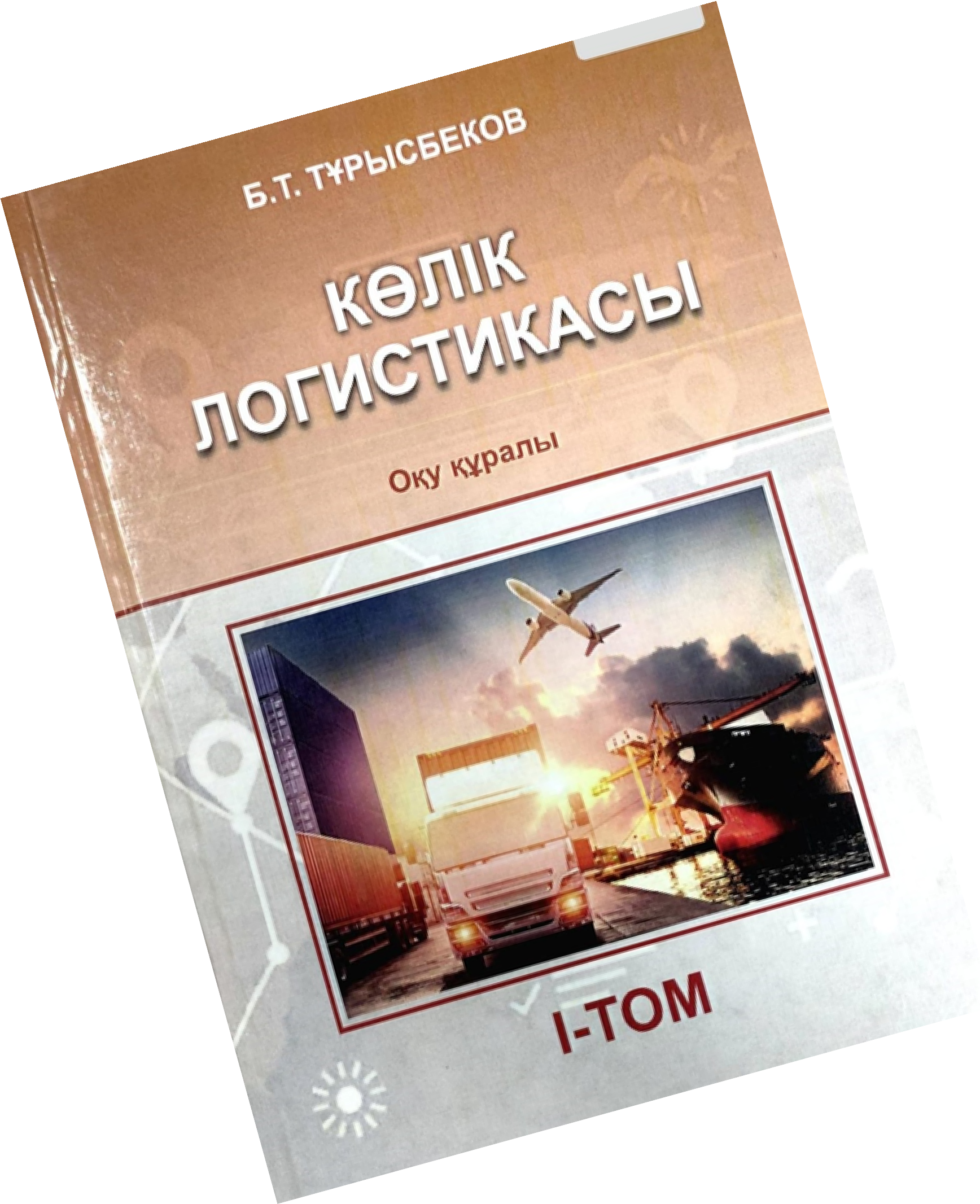 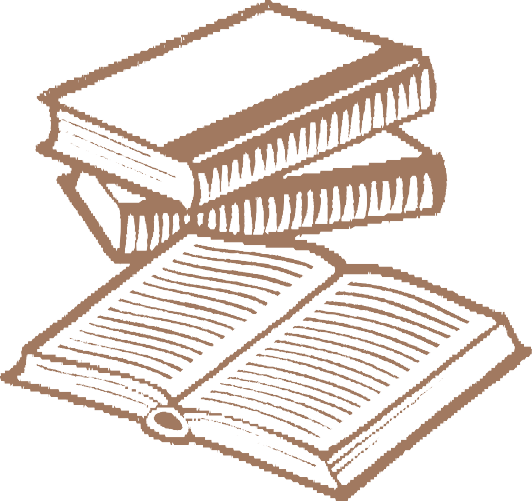 ПРЕЗEНТАЦИЯ
КНИГ
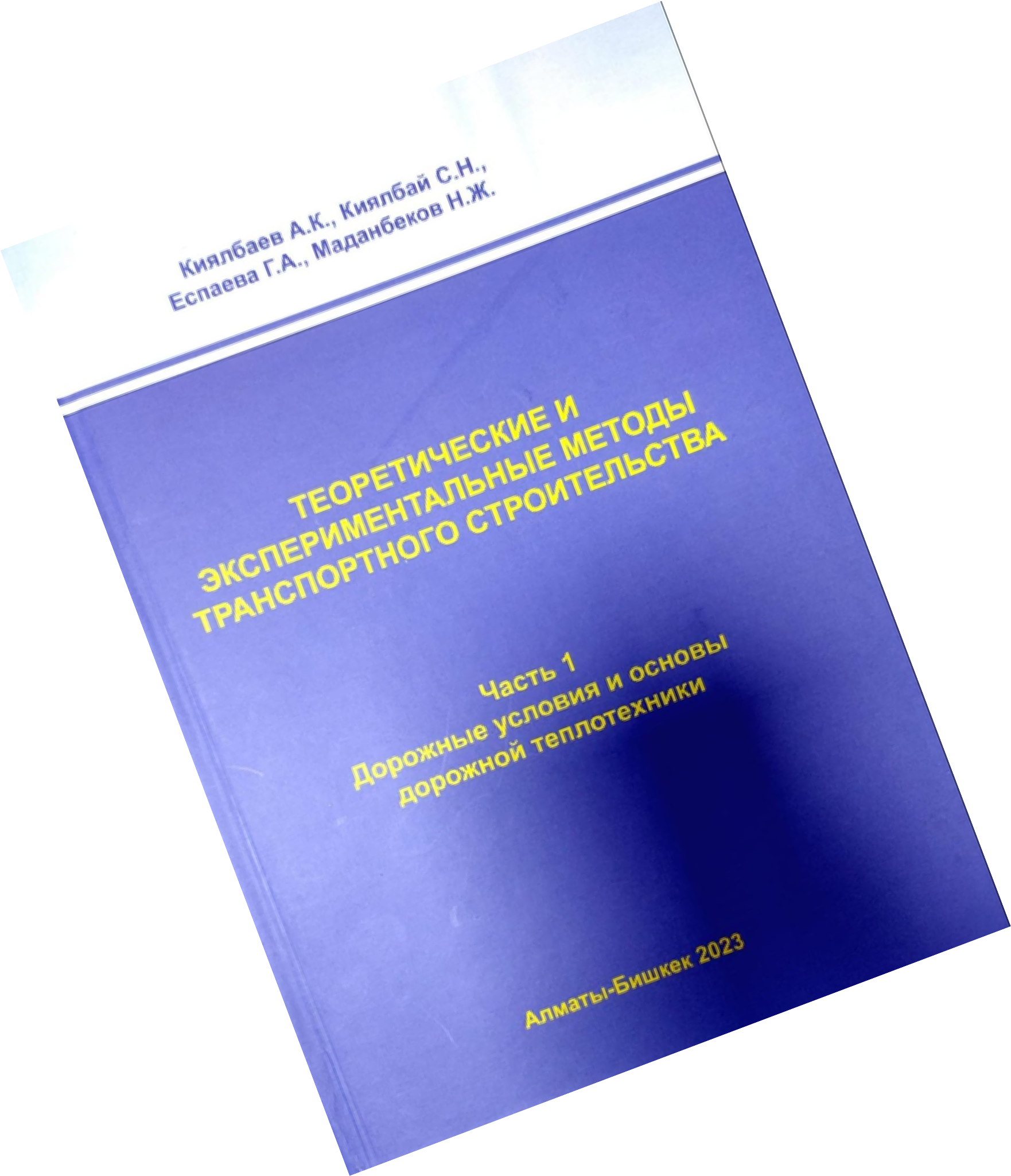 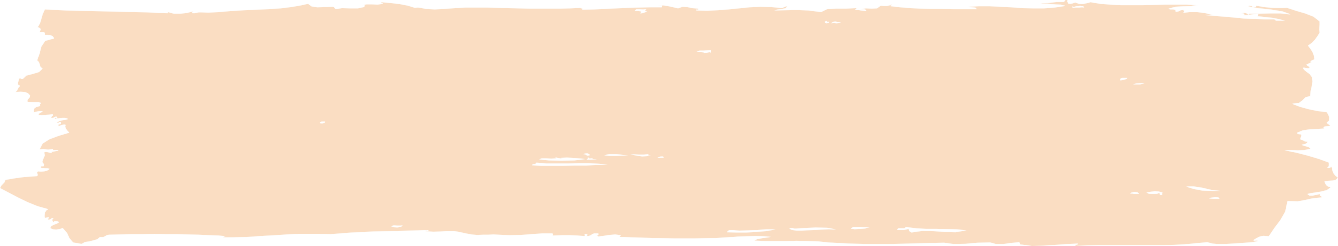 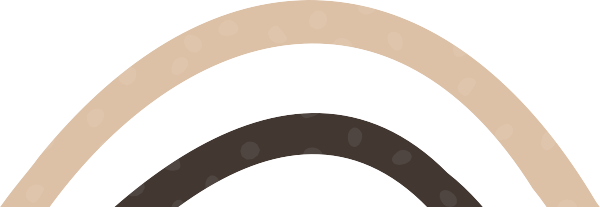 Теоритические и эксперементальные методы транспортного строительство
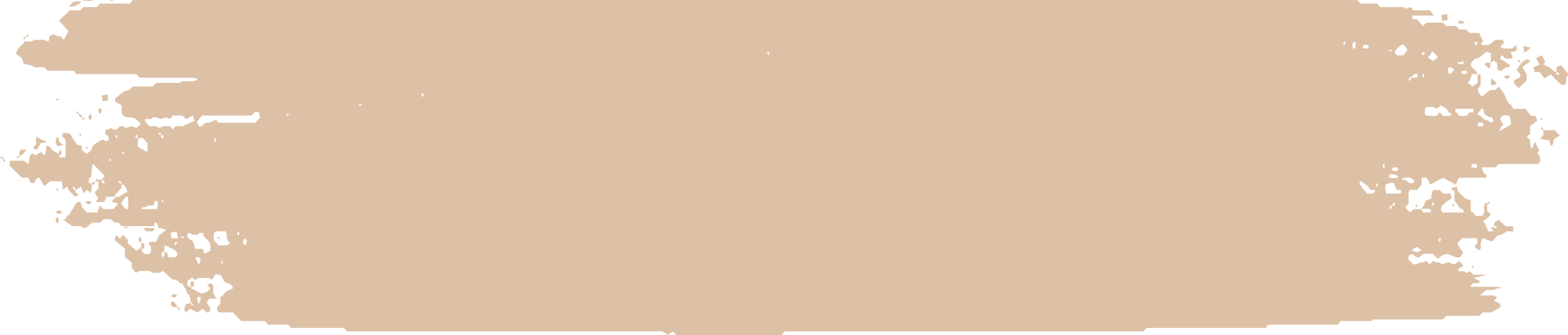 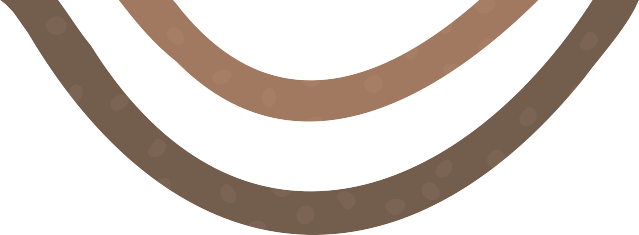 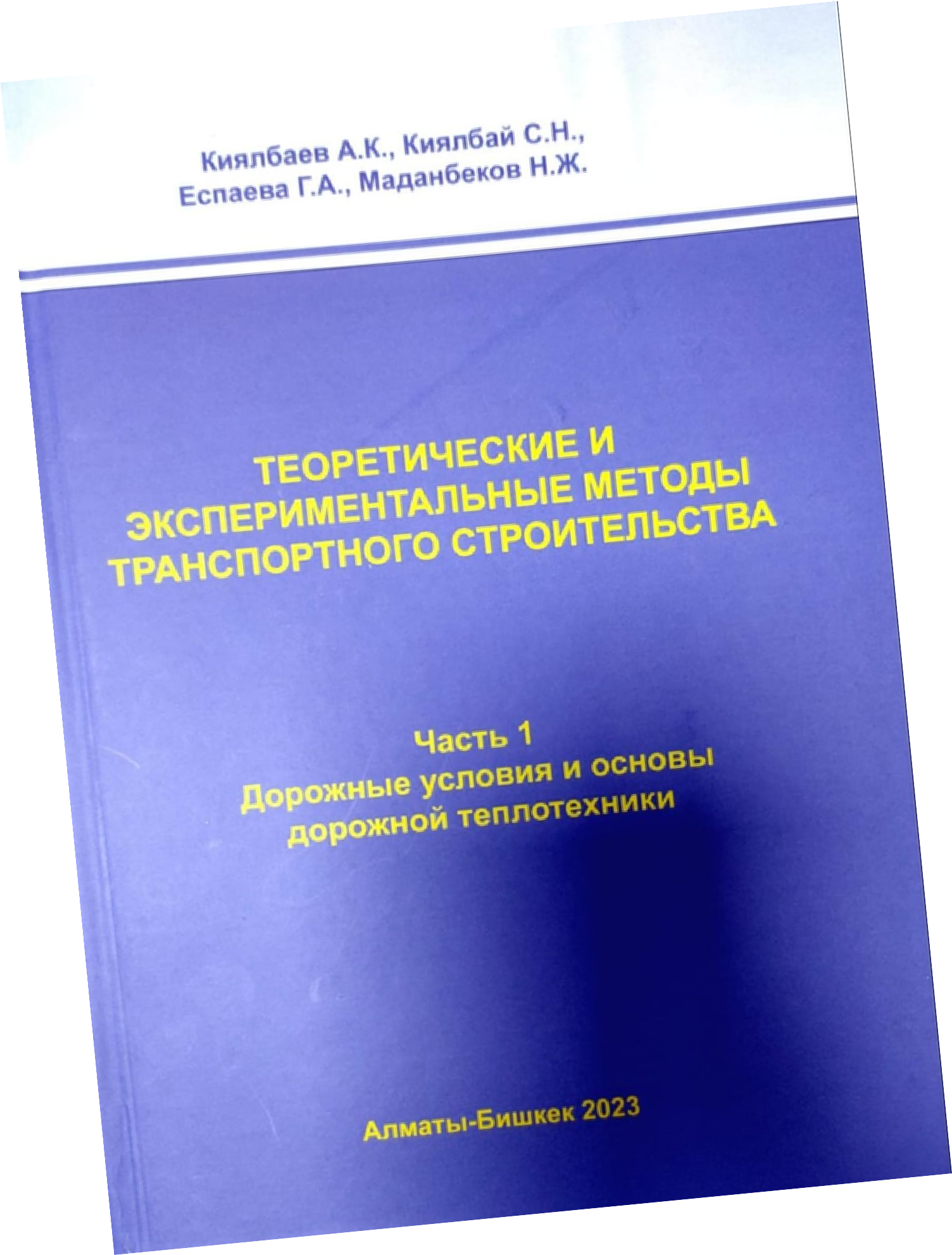 Дорожные условия и основы дорожной теплотехники

Методы повышения и контроля качества прочностных свойтств строительных материалов и основы создания придорожной инфраструтуры
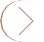 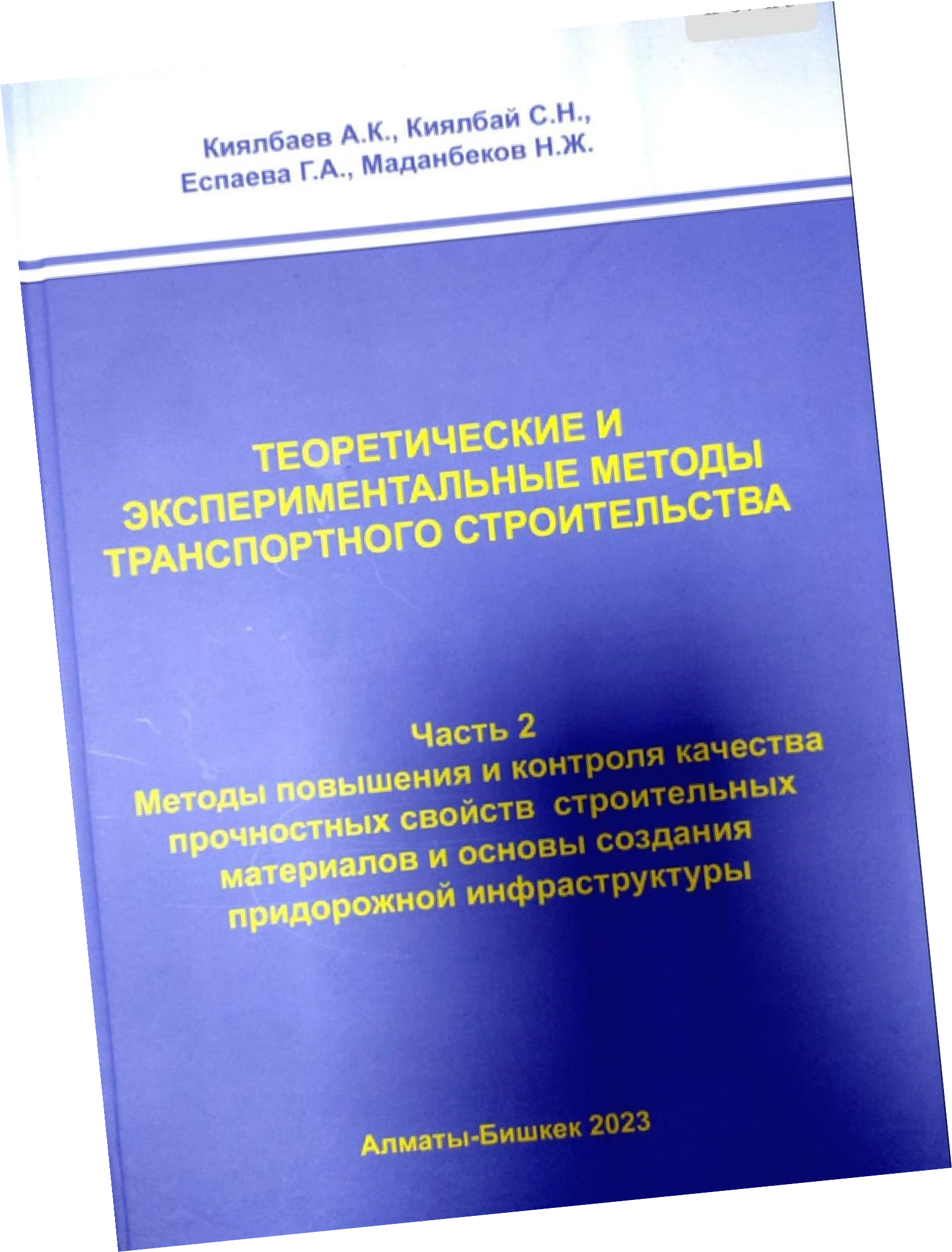 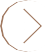 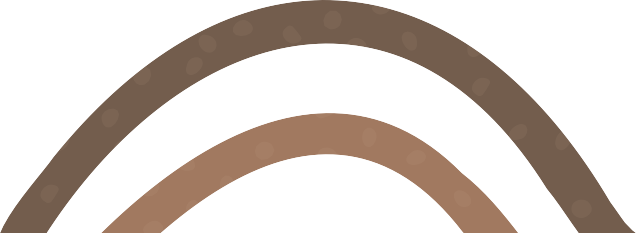 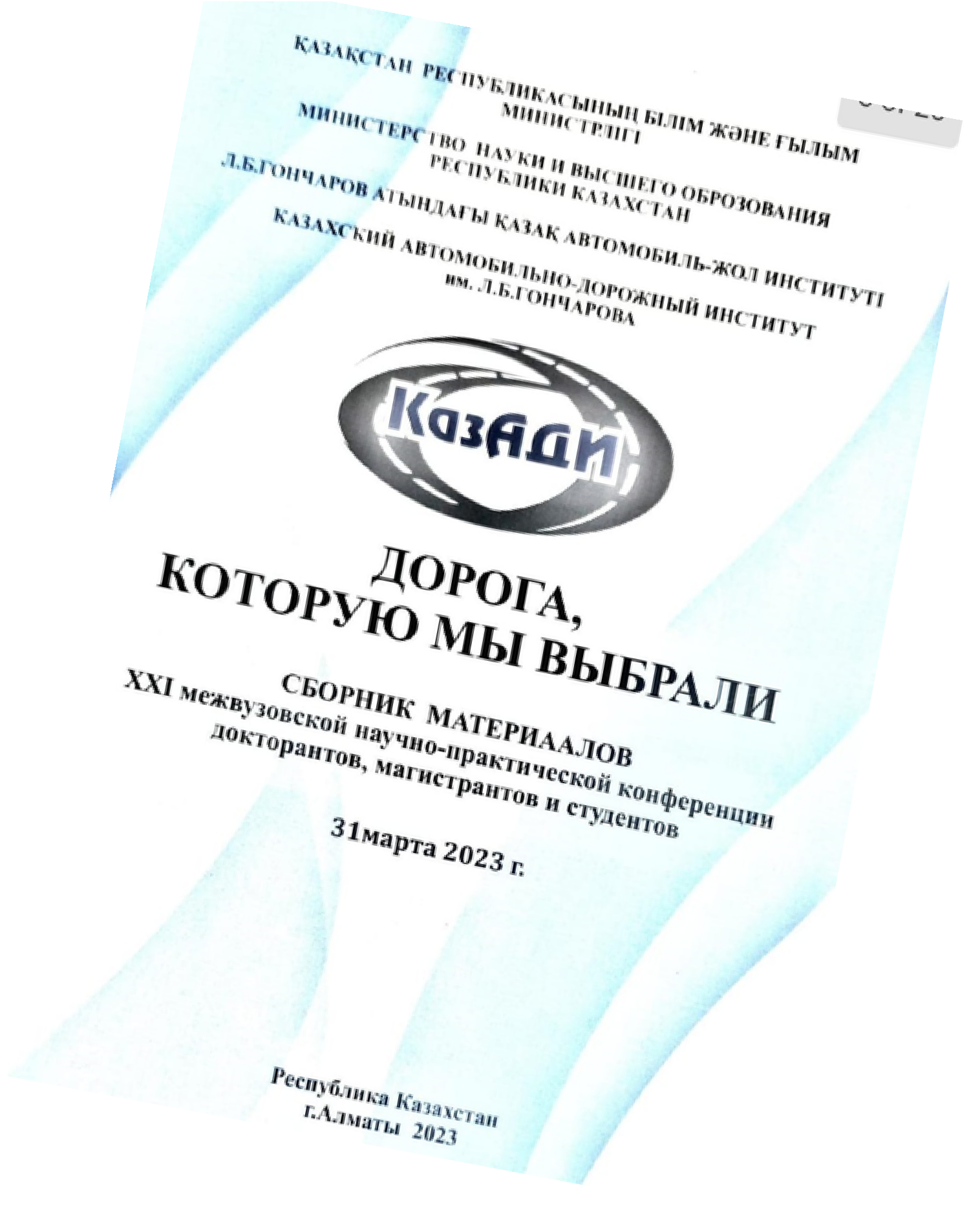 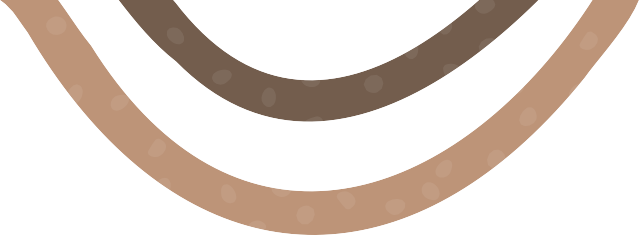 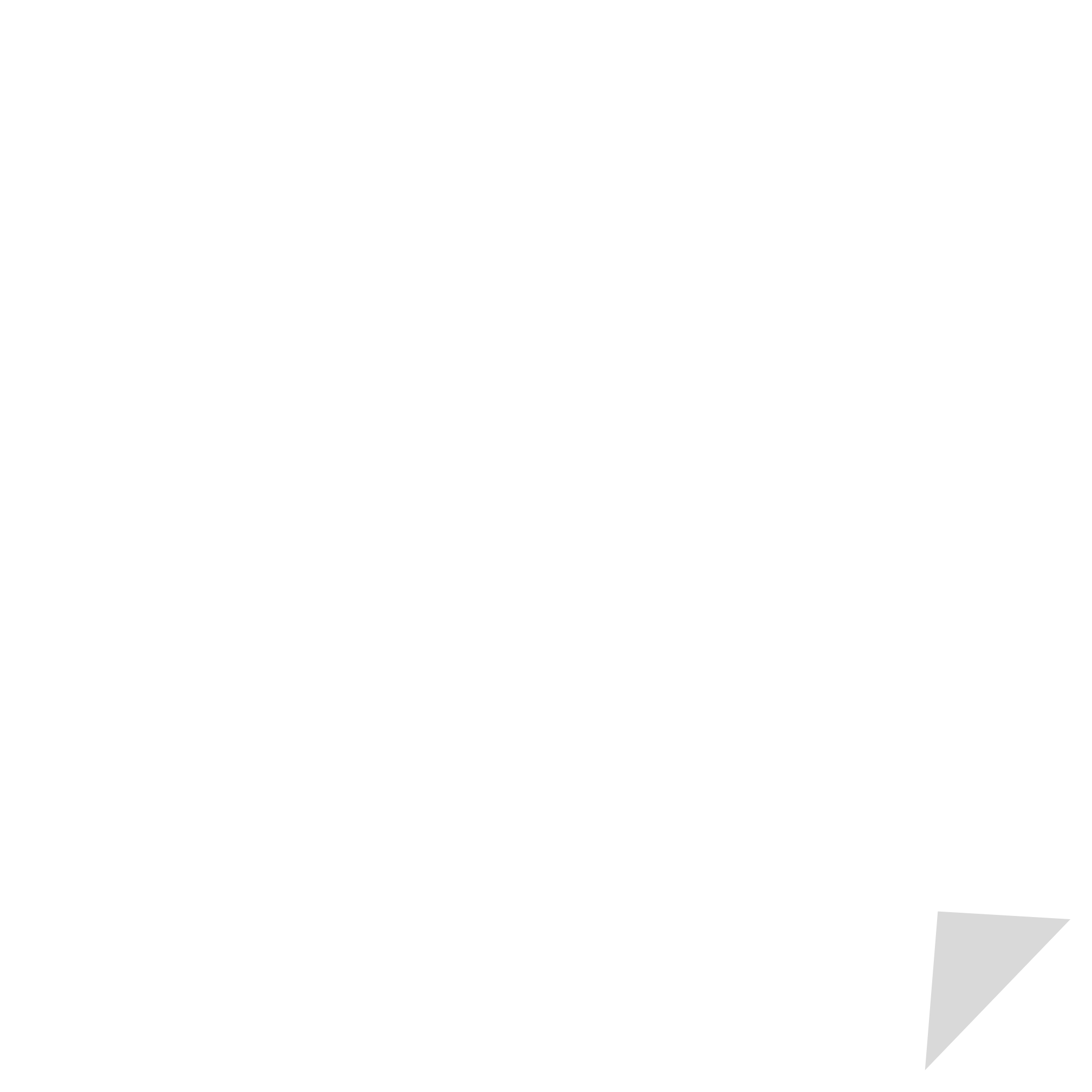 Дорога, которую мы выбрали
СБОРНИК МАТЕРИААЛОВ
XXI межвузовской научно-практической конференции
докторантов, магистрантов и студентов 31 марта 2023 г.

СБОРНИК МАТЕРИАЛОВ
XXII-й межвузовской научно-практической конференции
докторантов, магистрантов и студентов
11 апреля 2024 г.
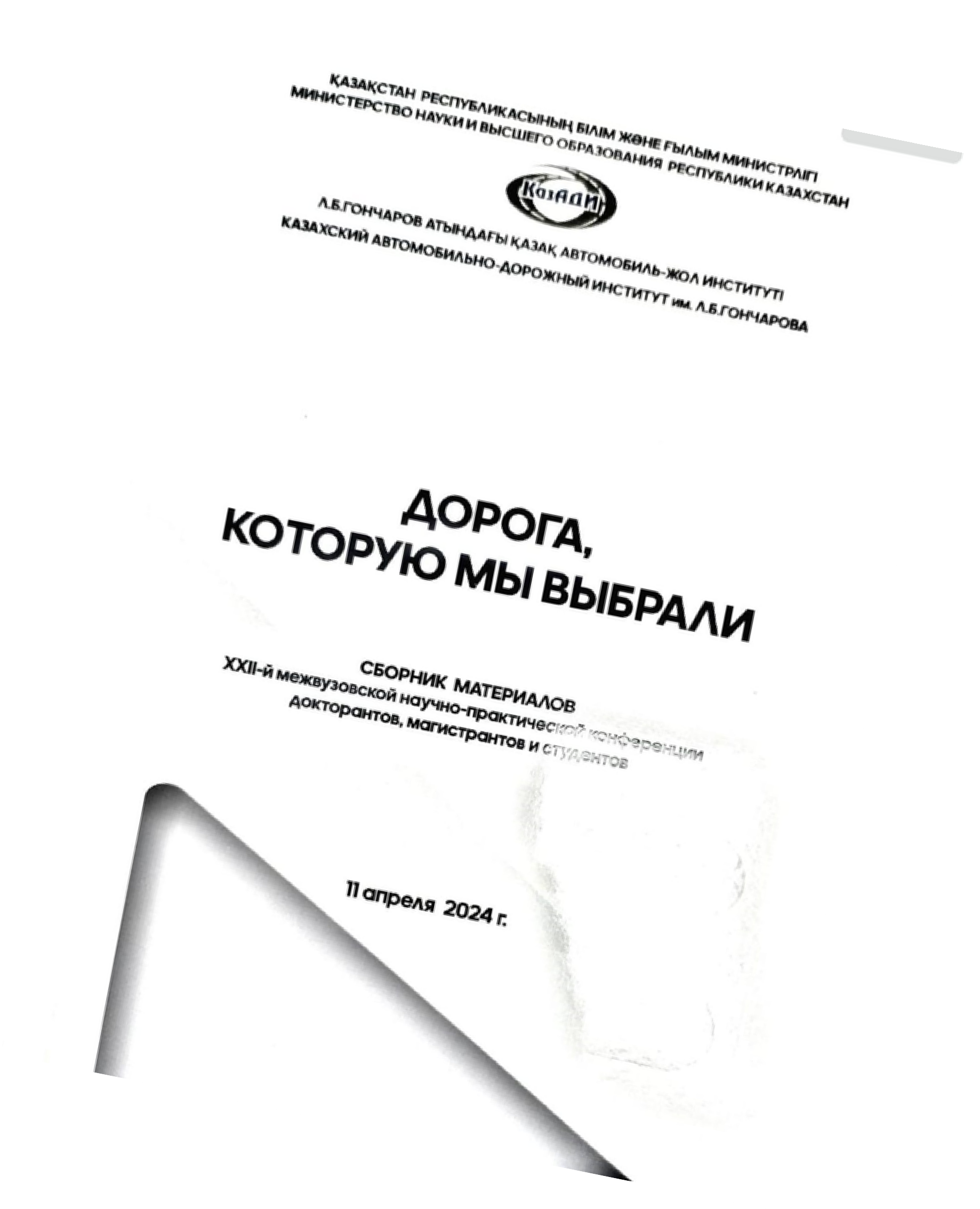 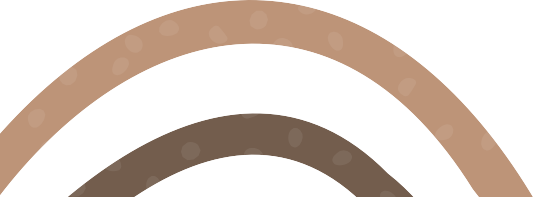 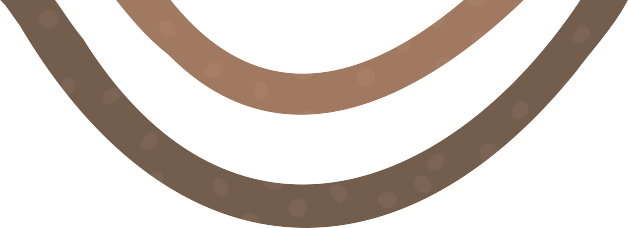 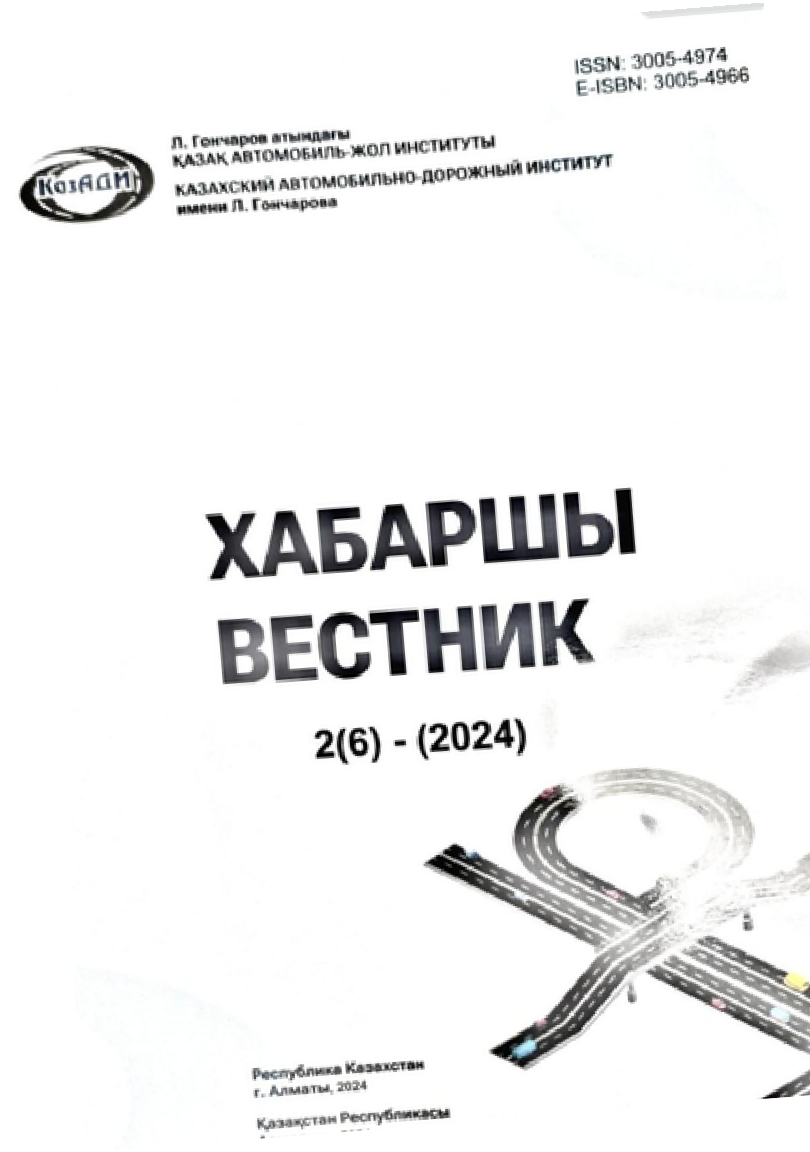 Хабаршы(Вестник)
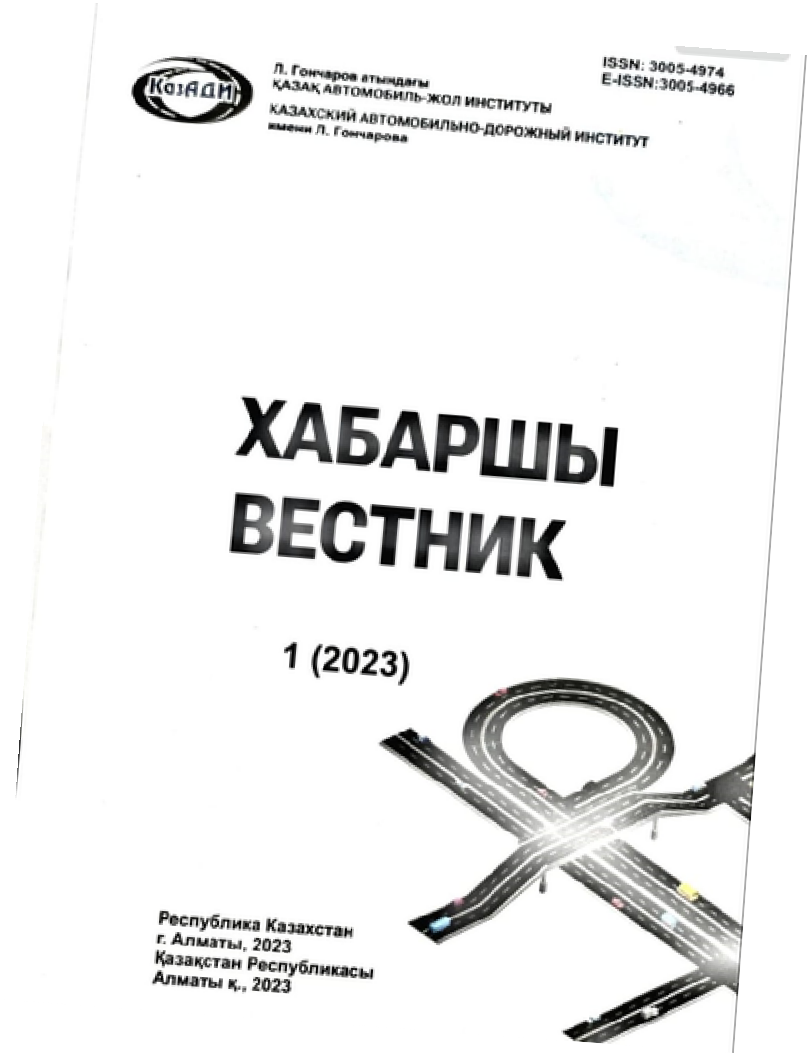 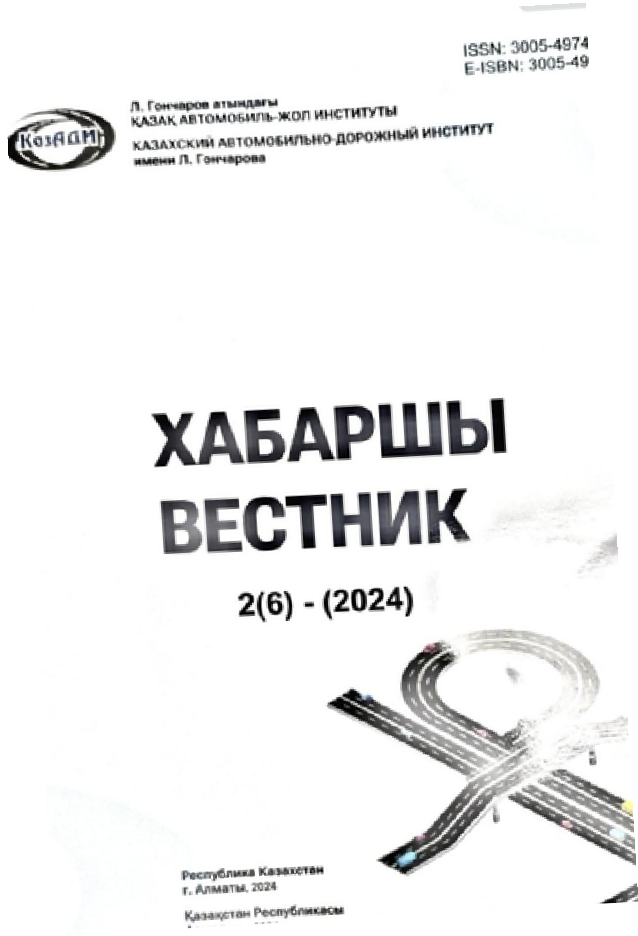 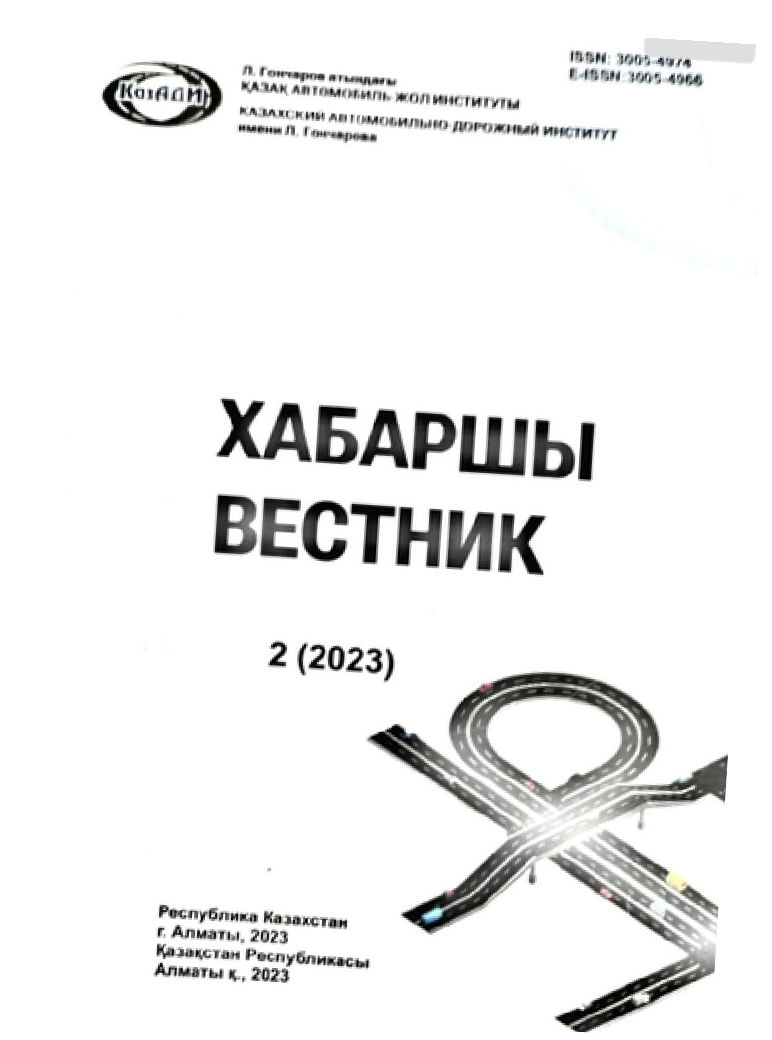 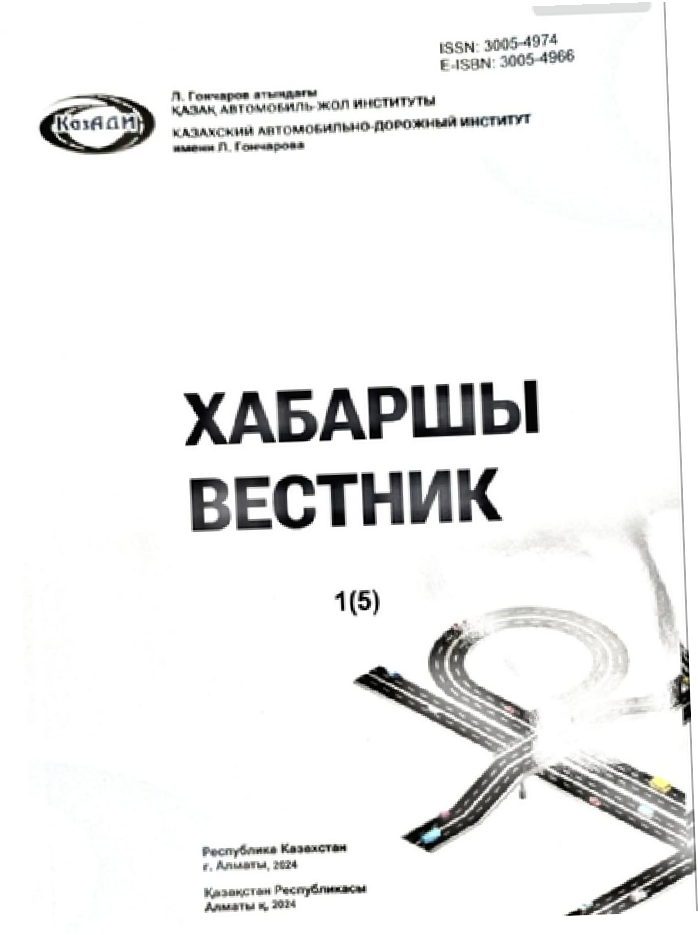 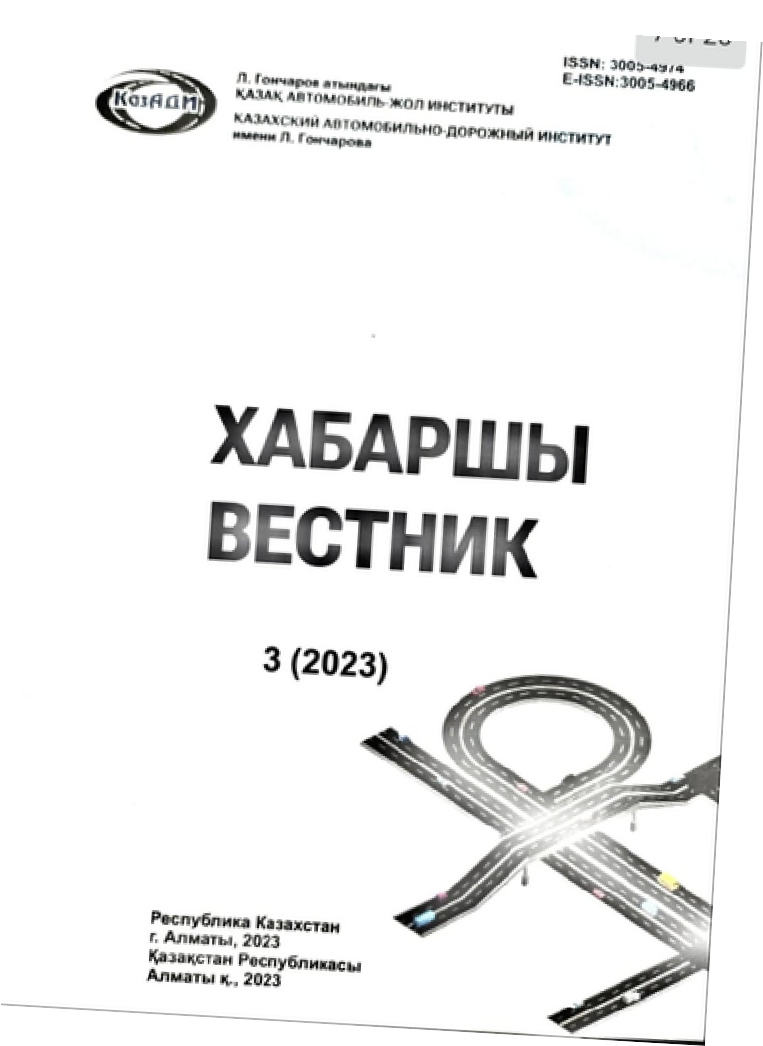 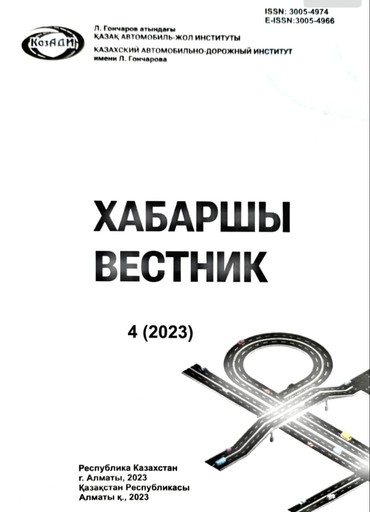 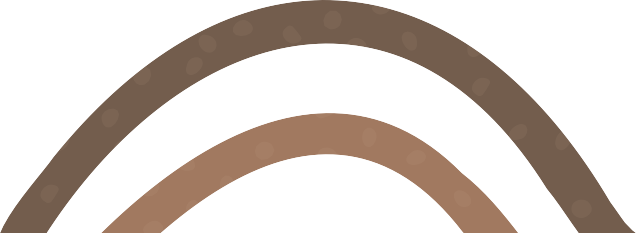 -----------------------------
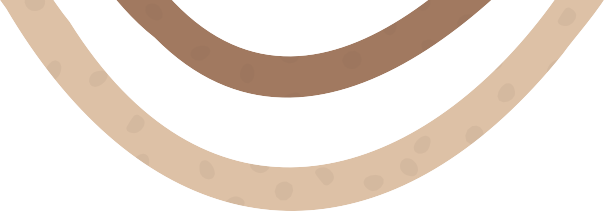 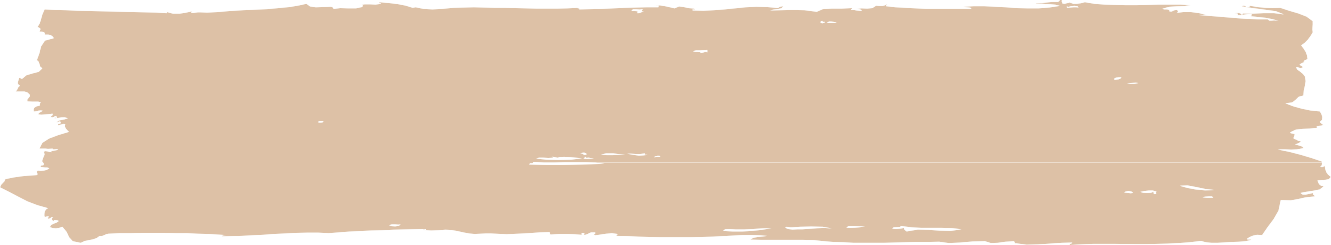 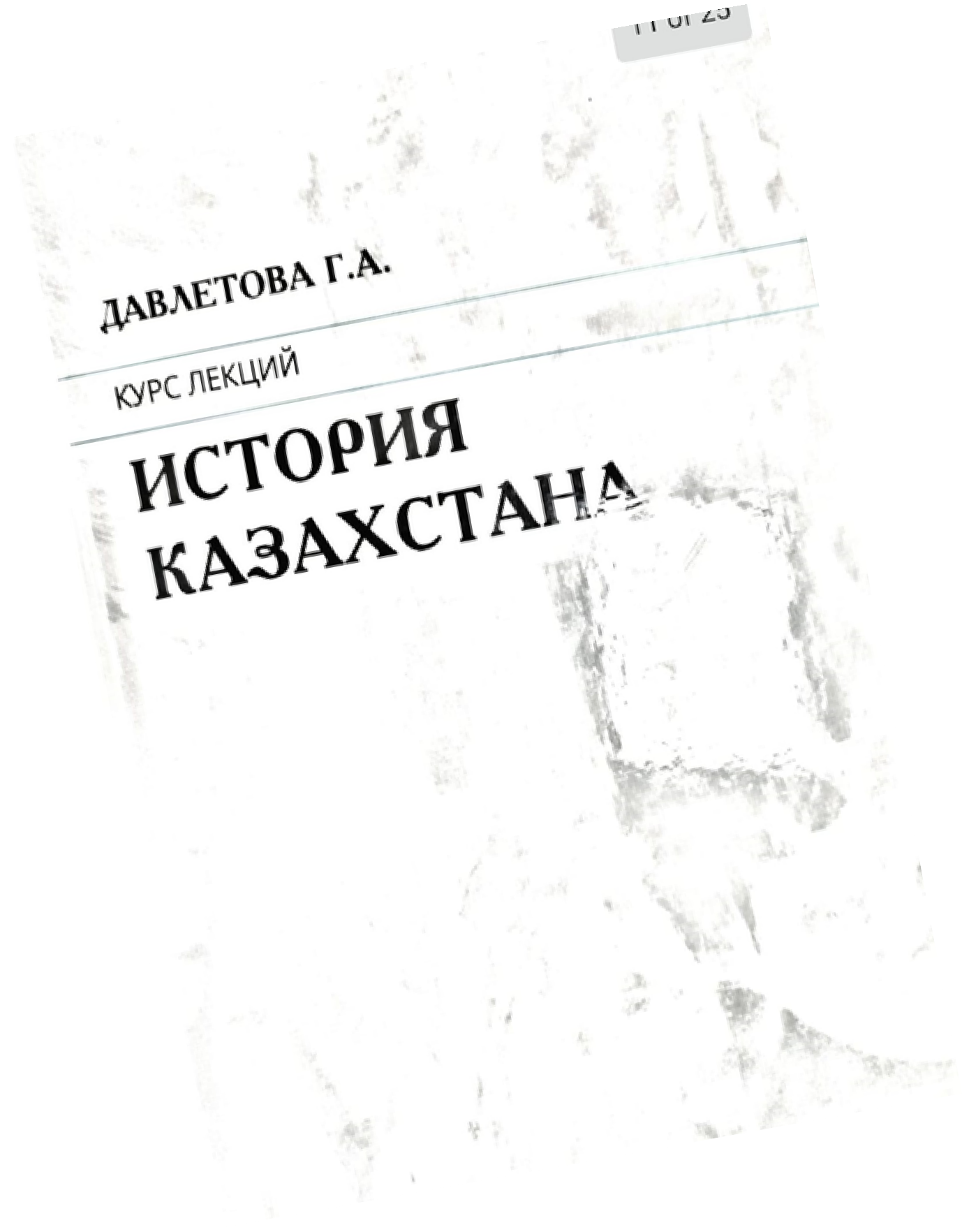 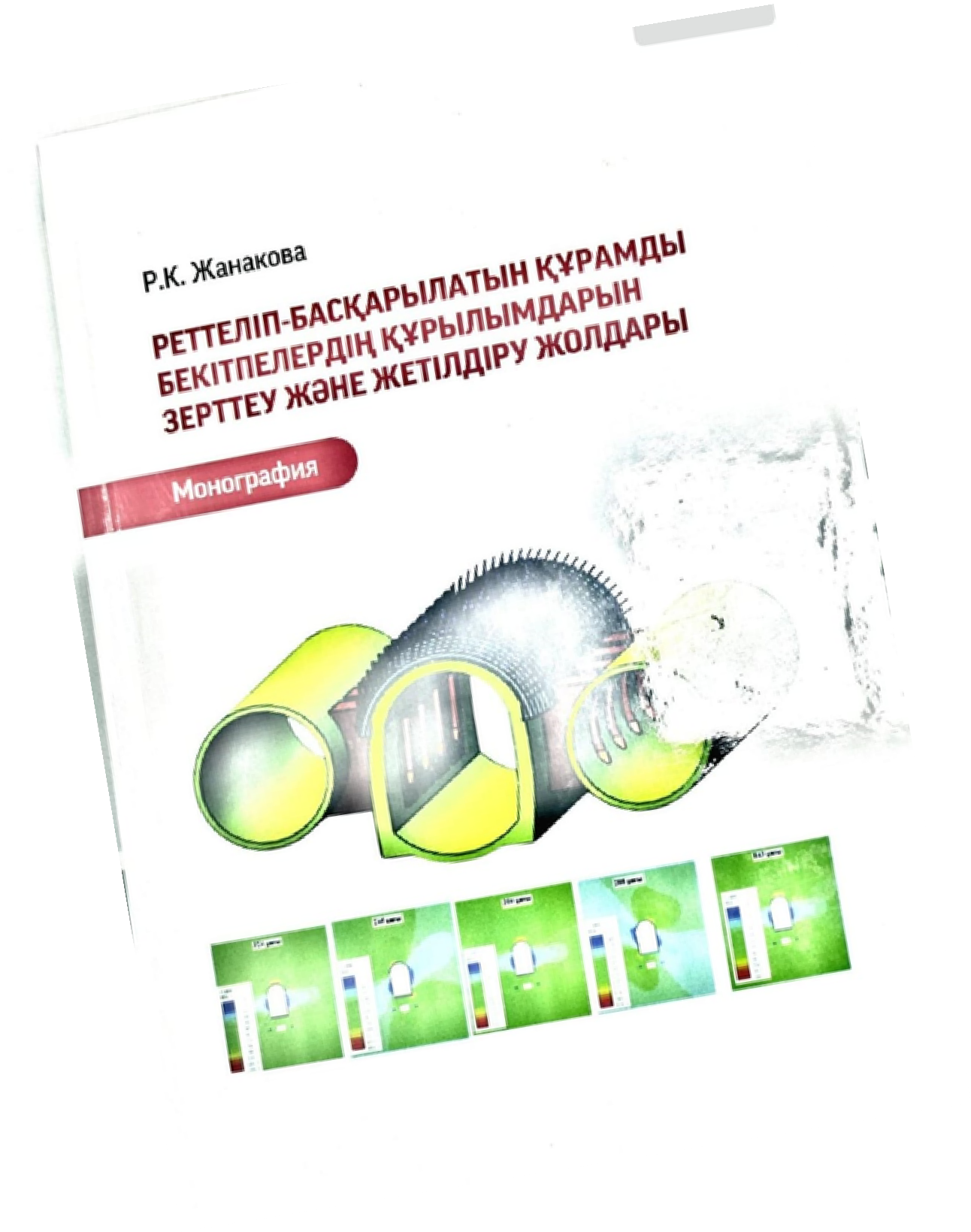 жанров:
разных
бывают
Книги
научно-
литература,
художественная
популярные издания и детские рассказы. Их
можно читать в бумажном, электронном или
разных
в
удобно
что
аудиоформате,
книгу,
выбрать
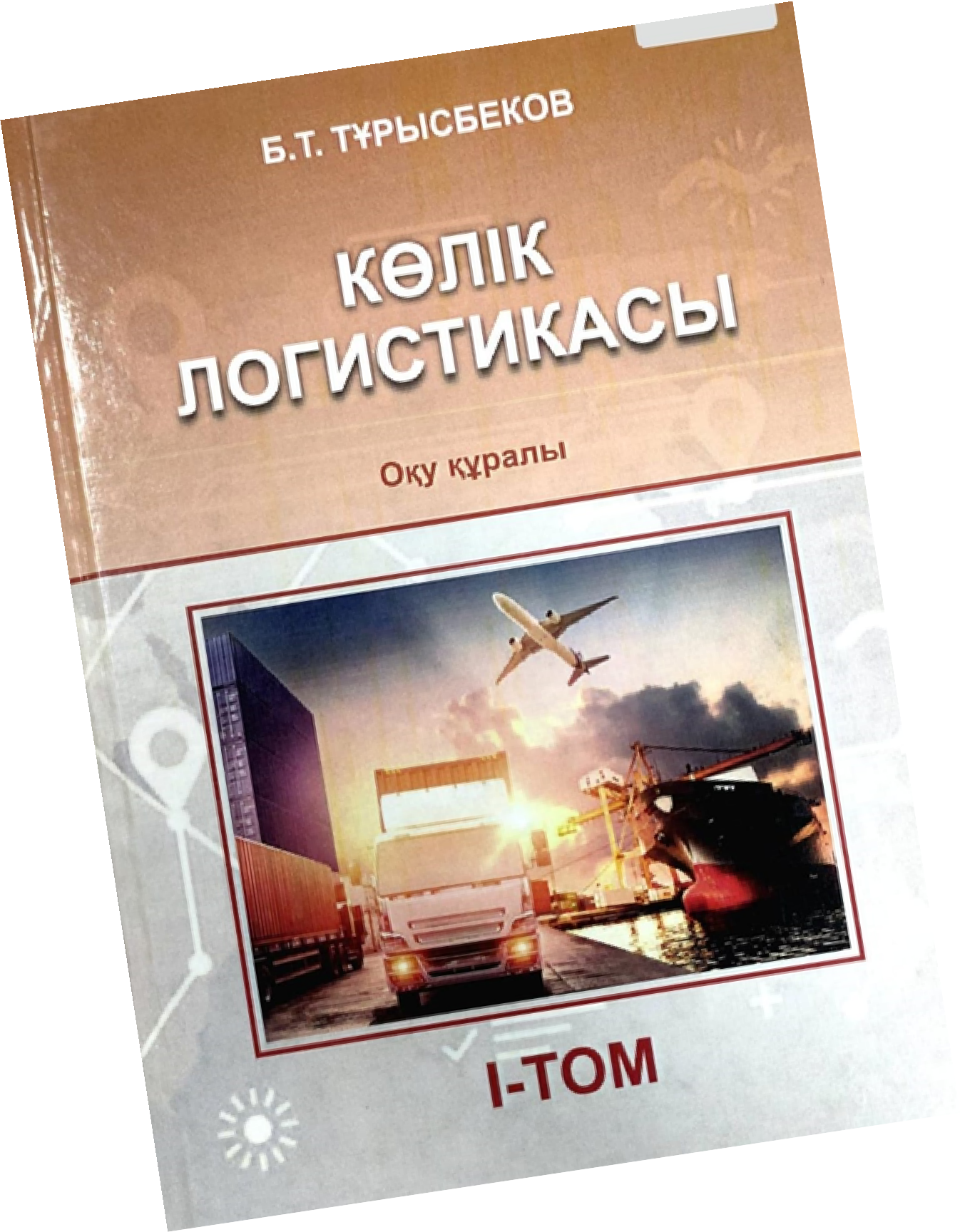 Чтобы
ситуациях.
ориентируйтесь на свои интересы и читайте
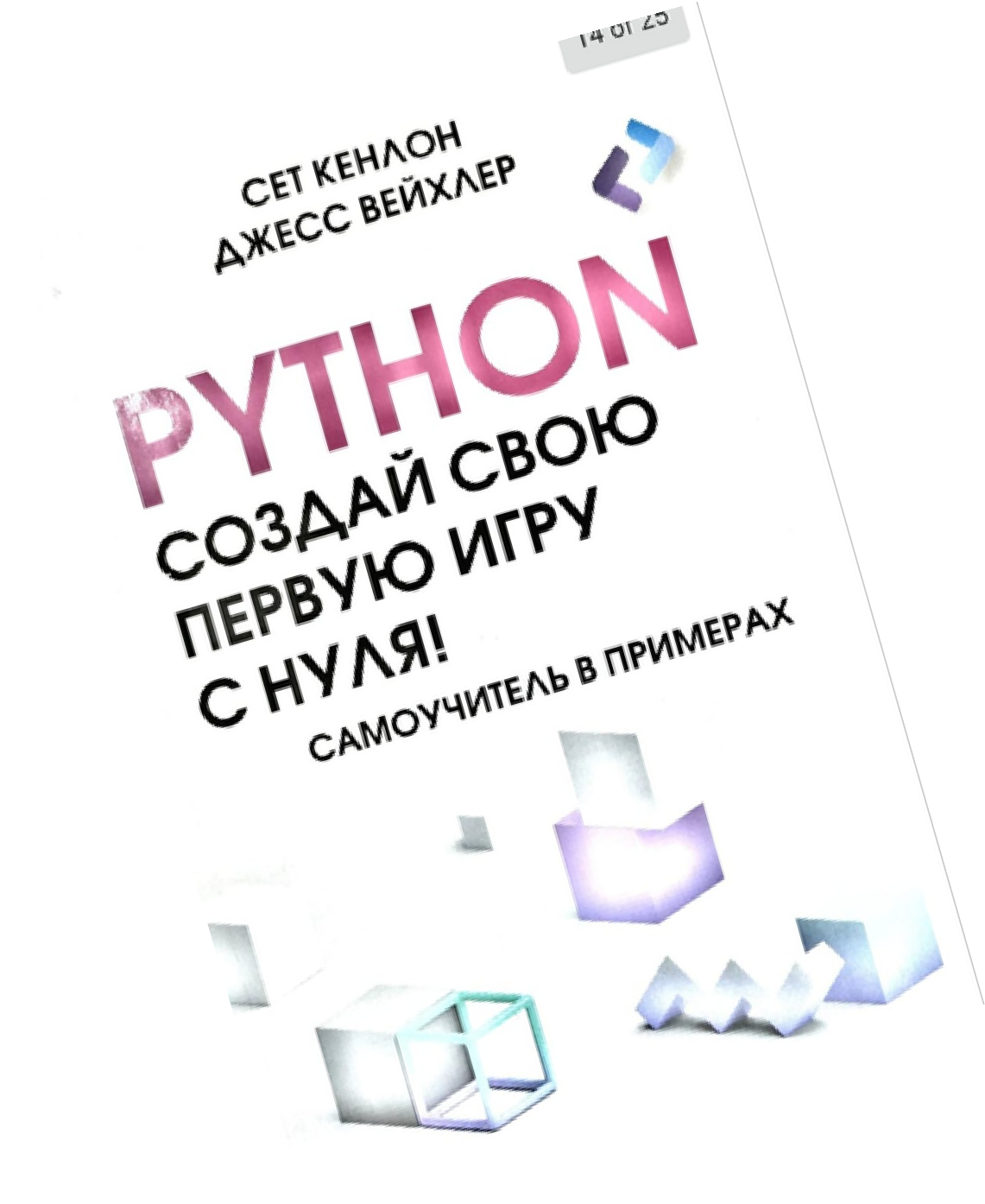 отзывы или рекомендации.
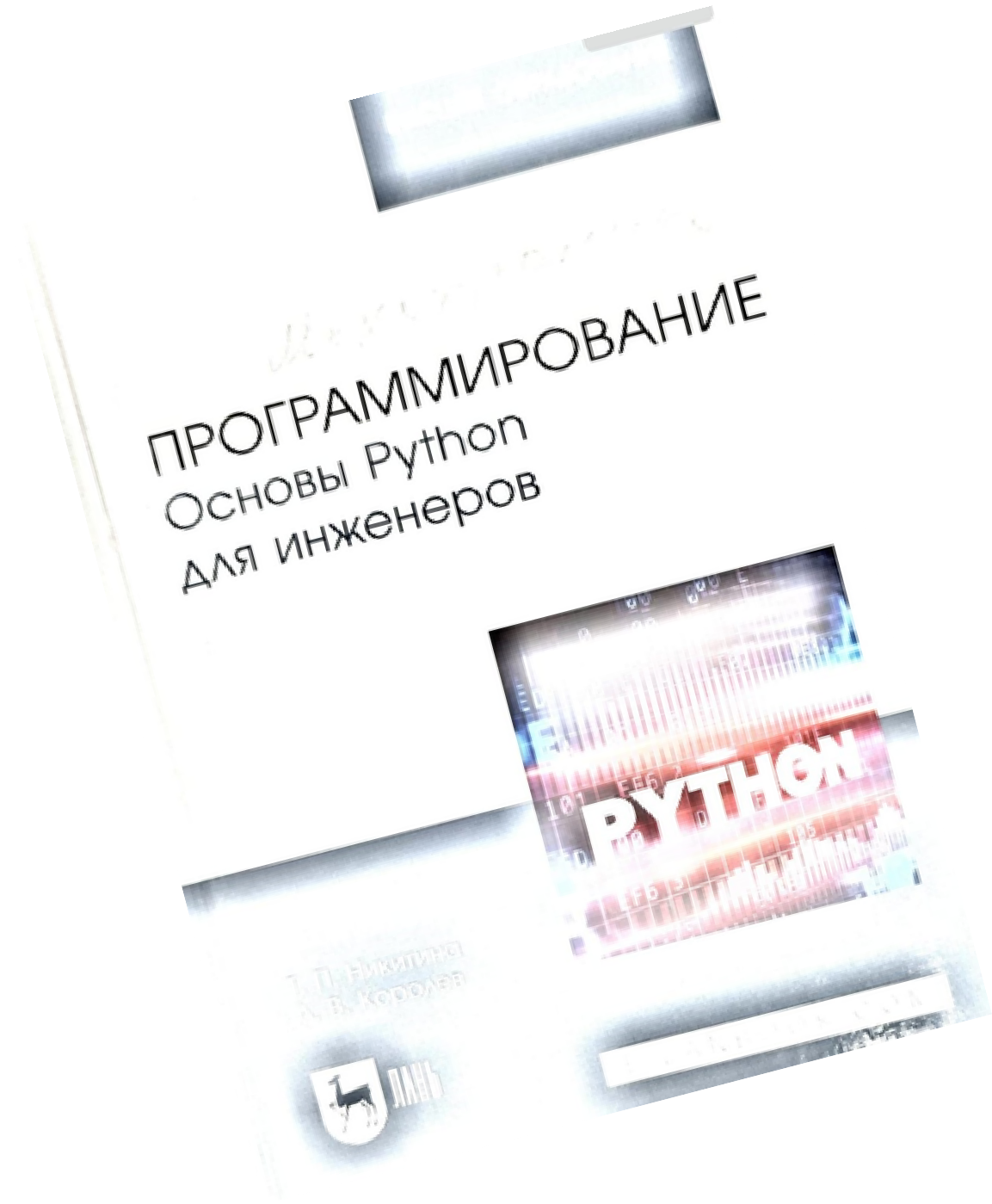 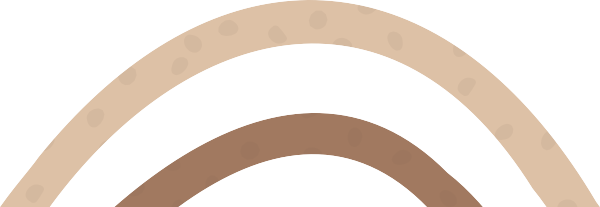 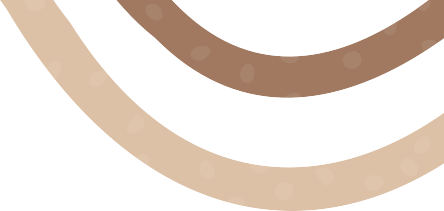 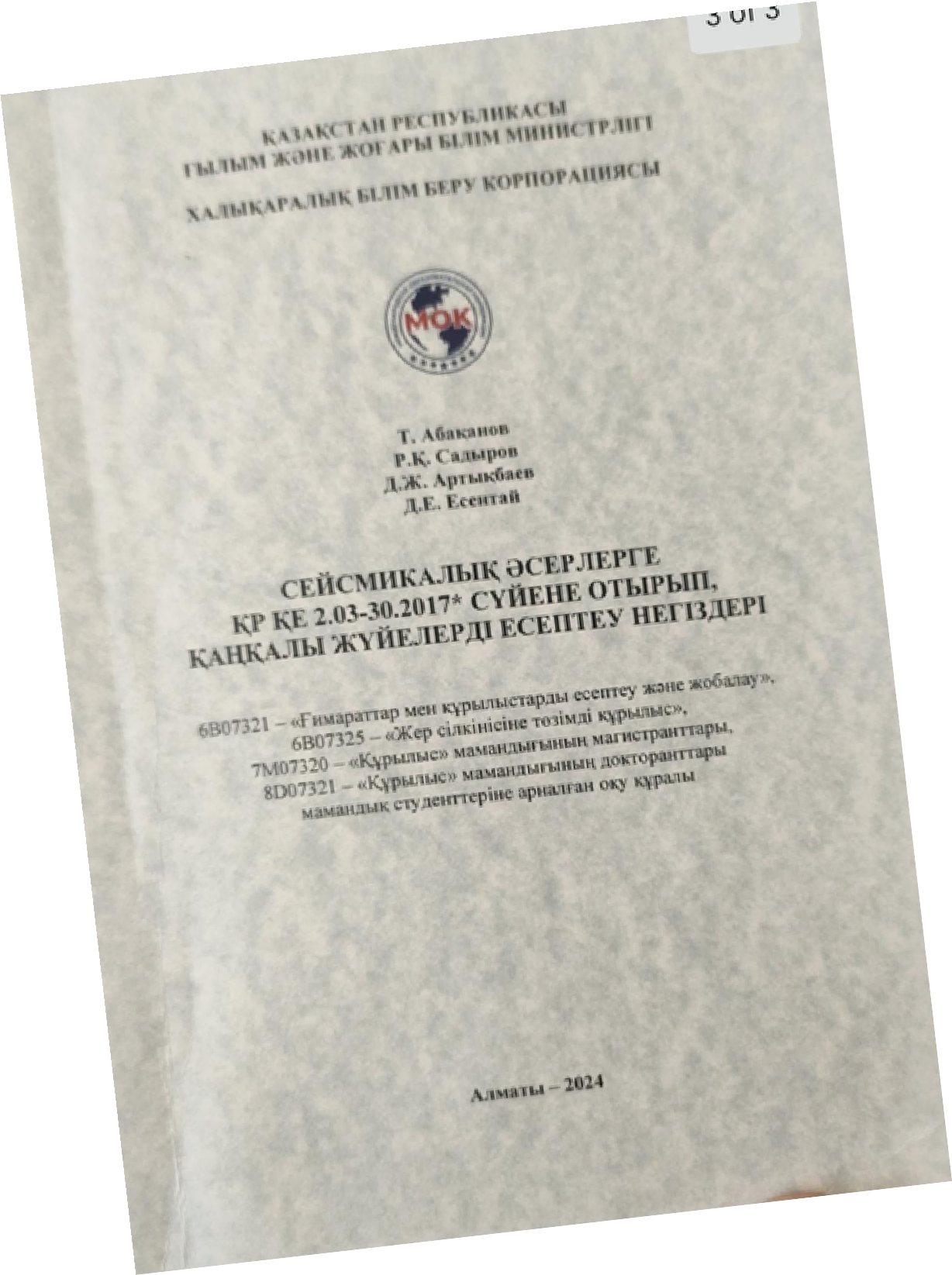 СЕЙСМИКАЛЫҚ ӘСЕРЛЕРГЕ
ҚР ҚЕ 2.03-30.2017* СҮЙЕНЕ ОТЫРЫП,
ҚАҢҚАЛЫ ЖҮЙЕЛЕРДІ ЕСЕПТЕУ
НЕГІЗДЕРІ.
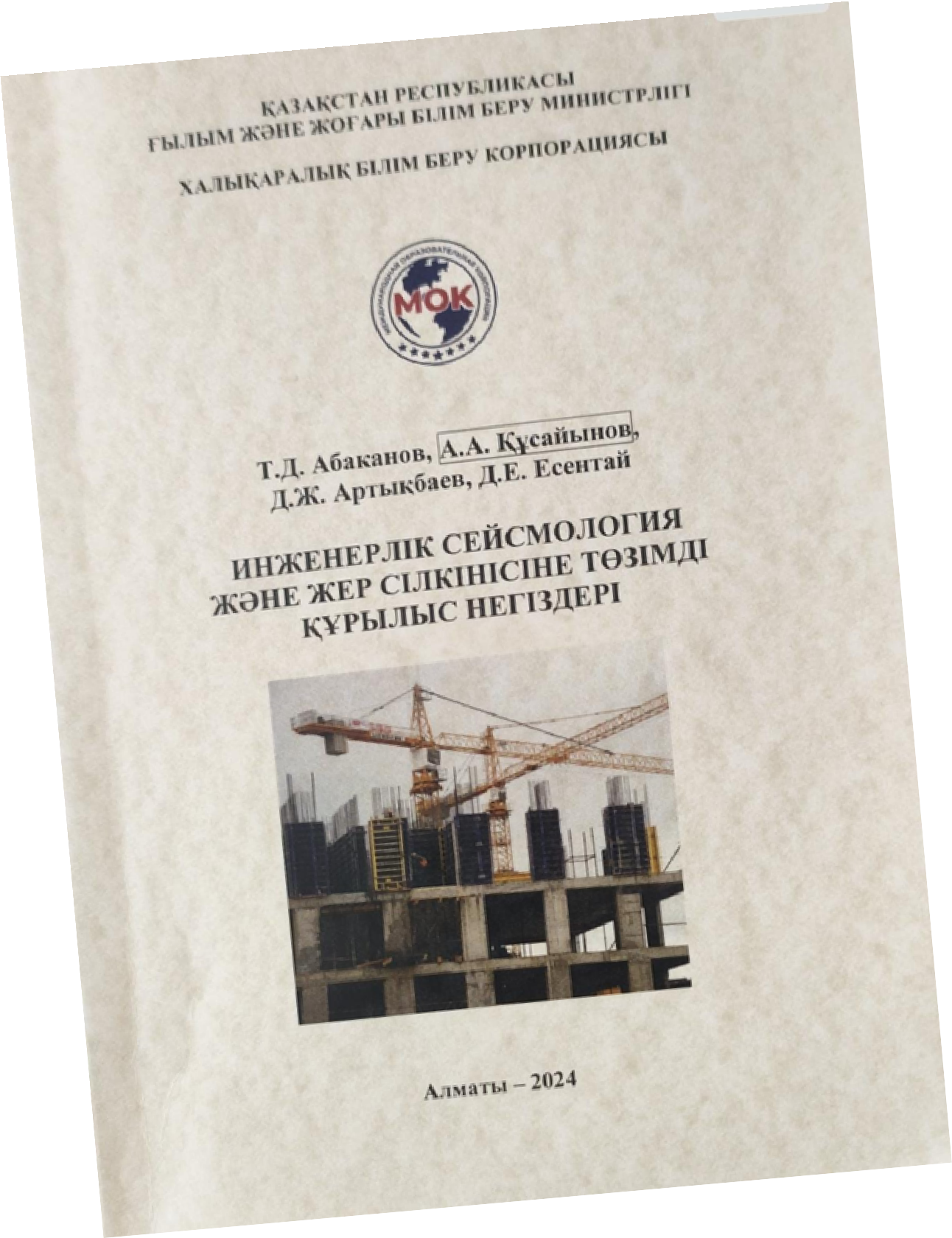 Инженерлік сейсмология және жер
сілкінісіне төзімді құрылыс негіздері
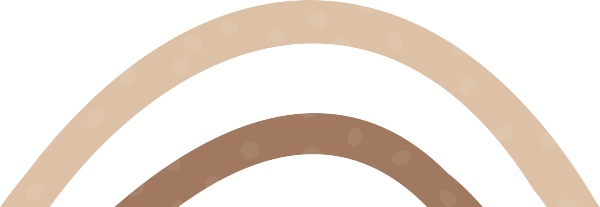 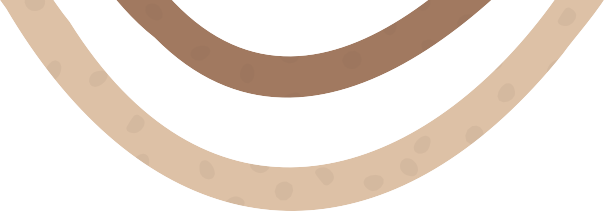 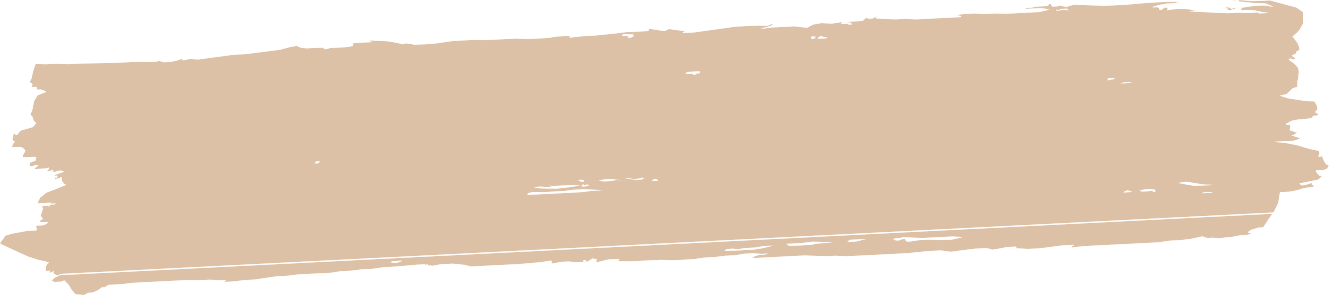 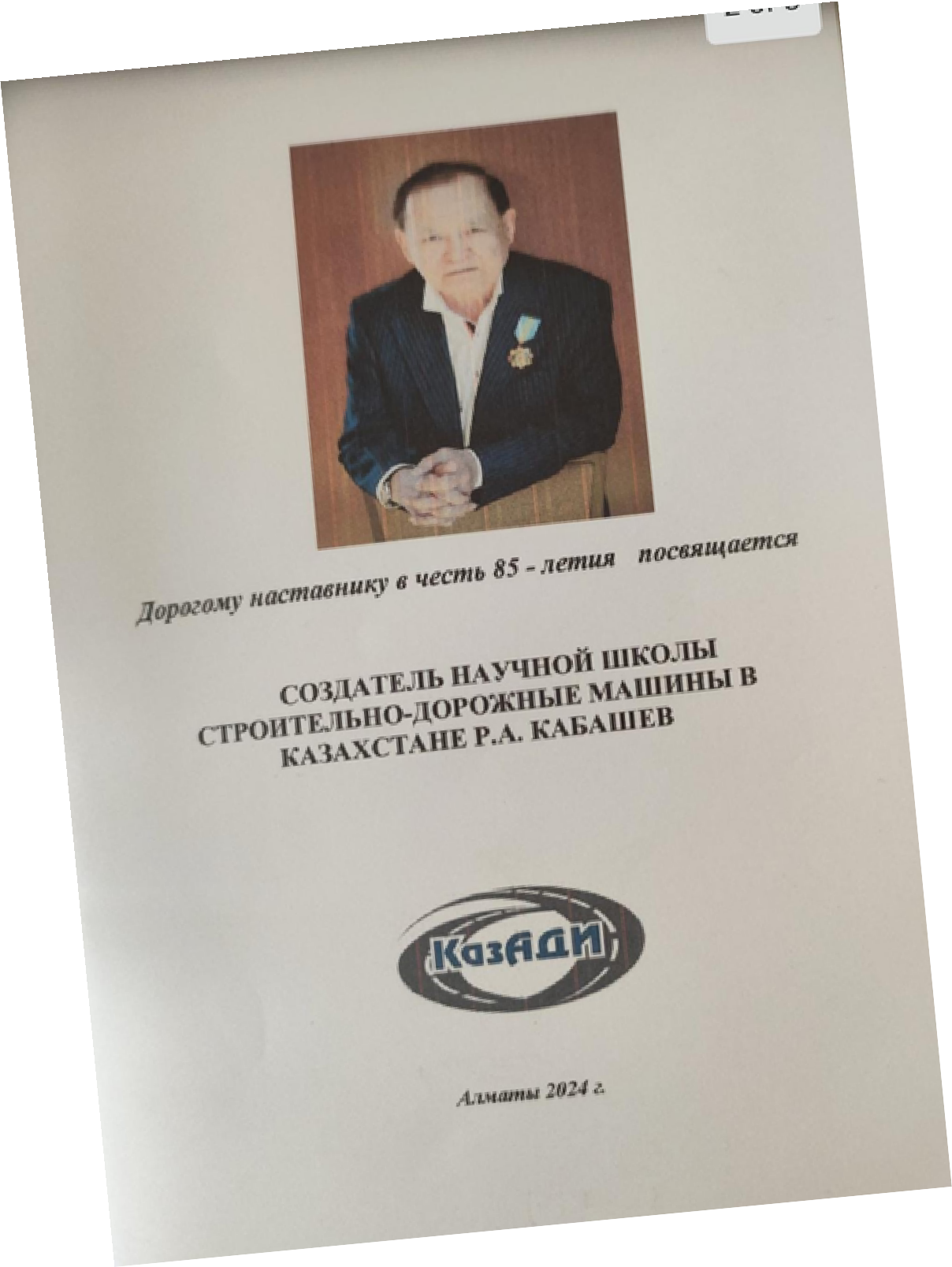 Дорогому наставнику в честь 85 - летия
посвещается.Создатель научной школы
строительно дорожные машины в
Казахстана Р.А. Кабашев
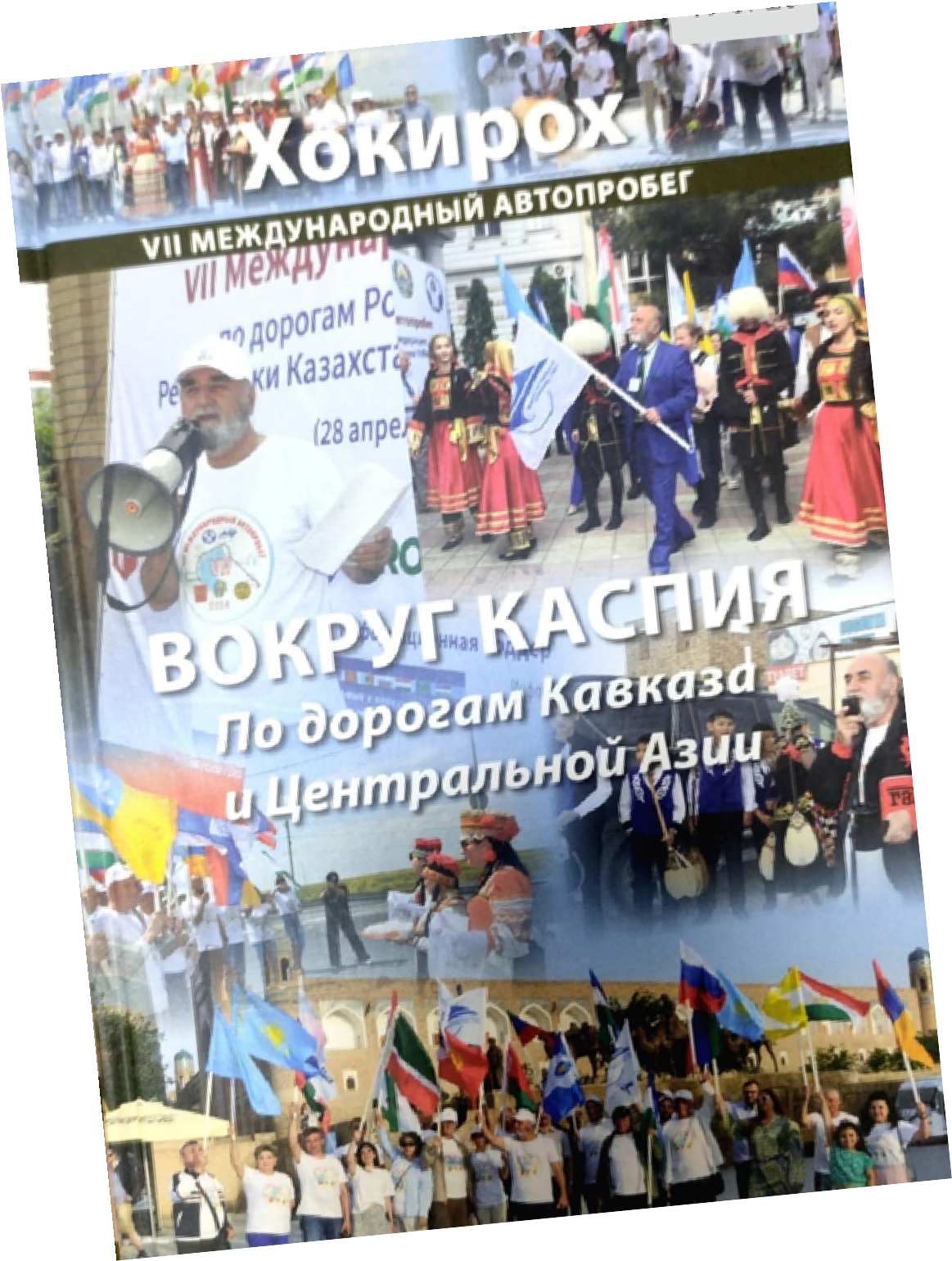 Вокруг каспия
По дорогам кавказа и Центральной Азии.
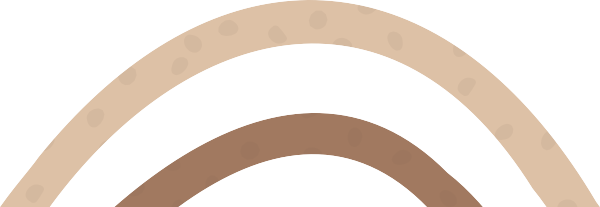 Дороги содружество независмых государств
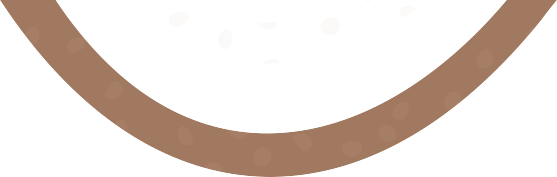 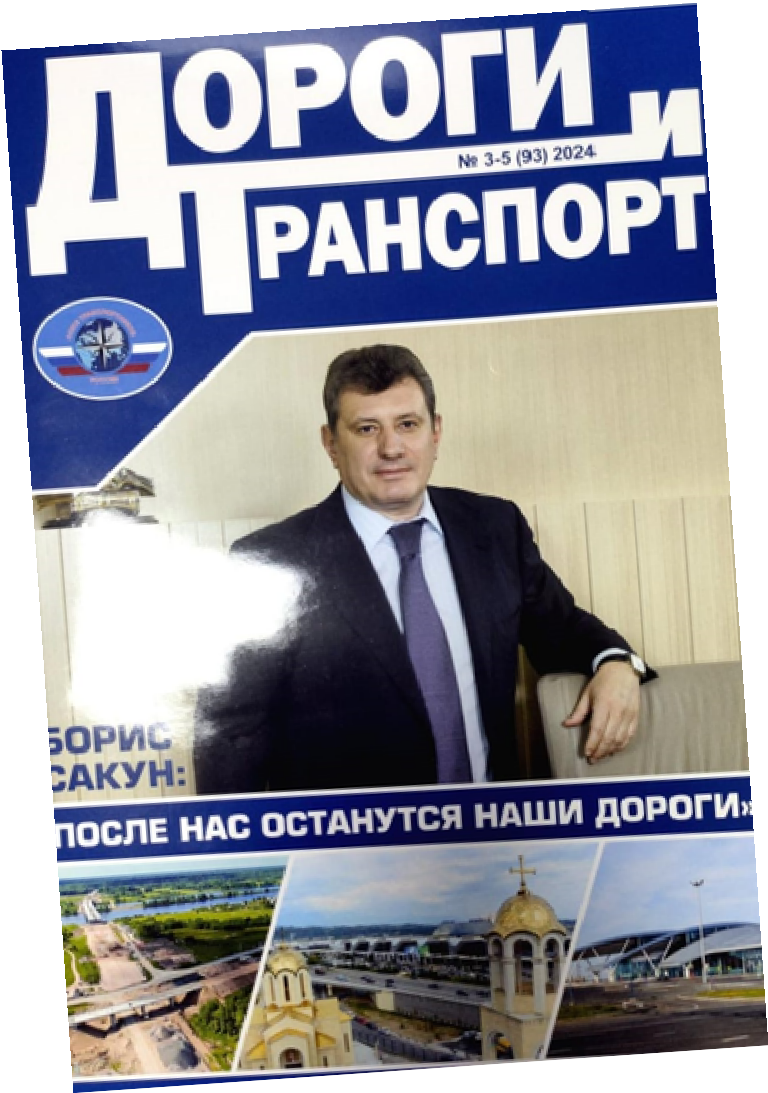 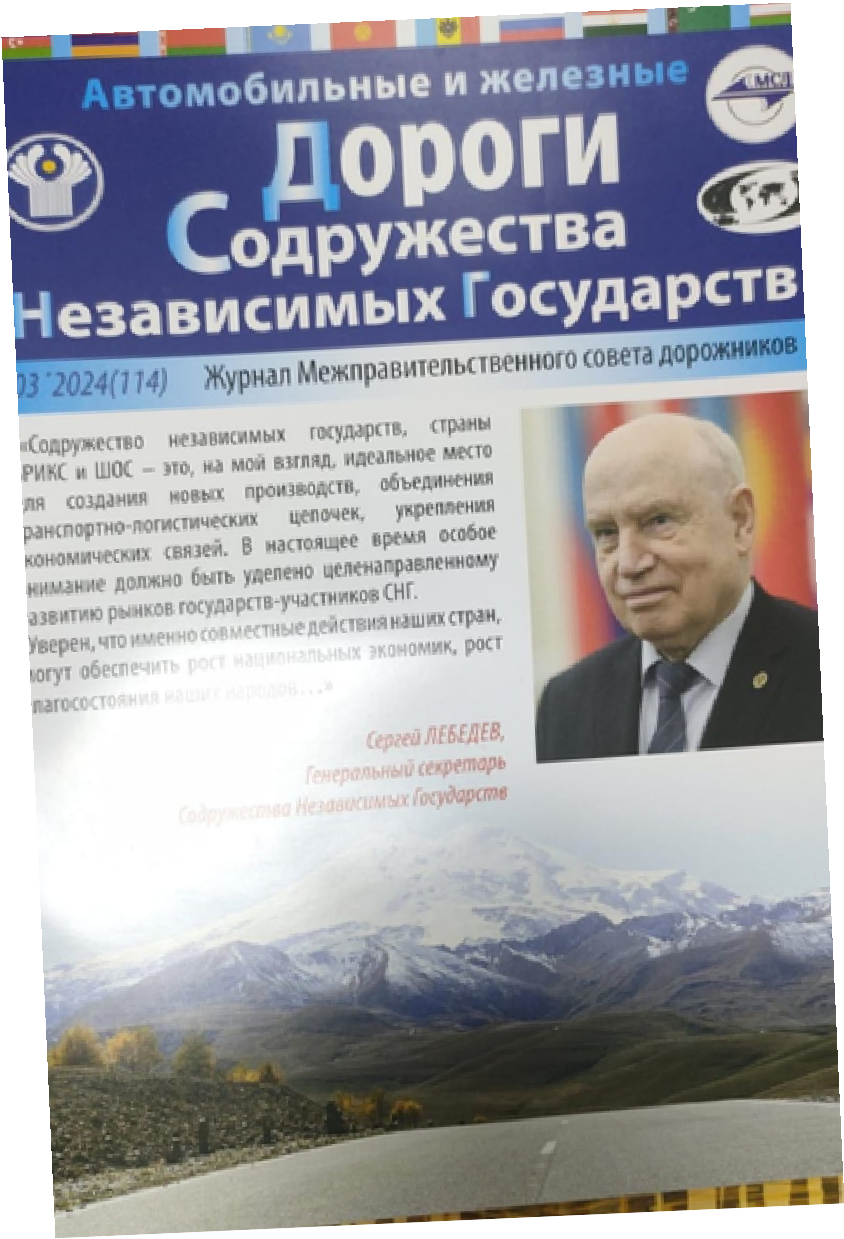 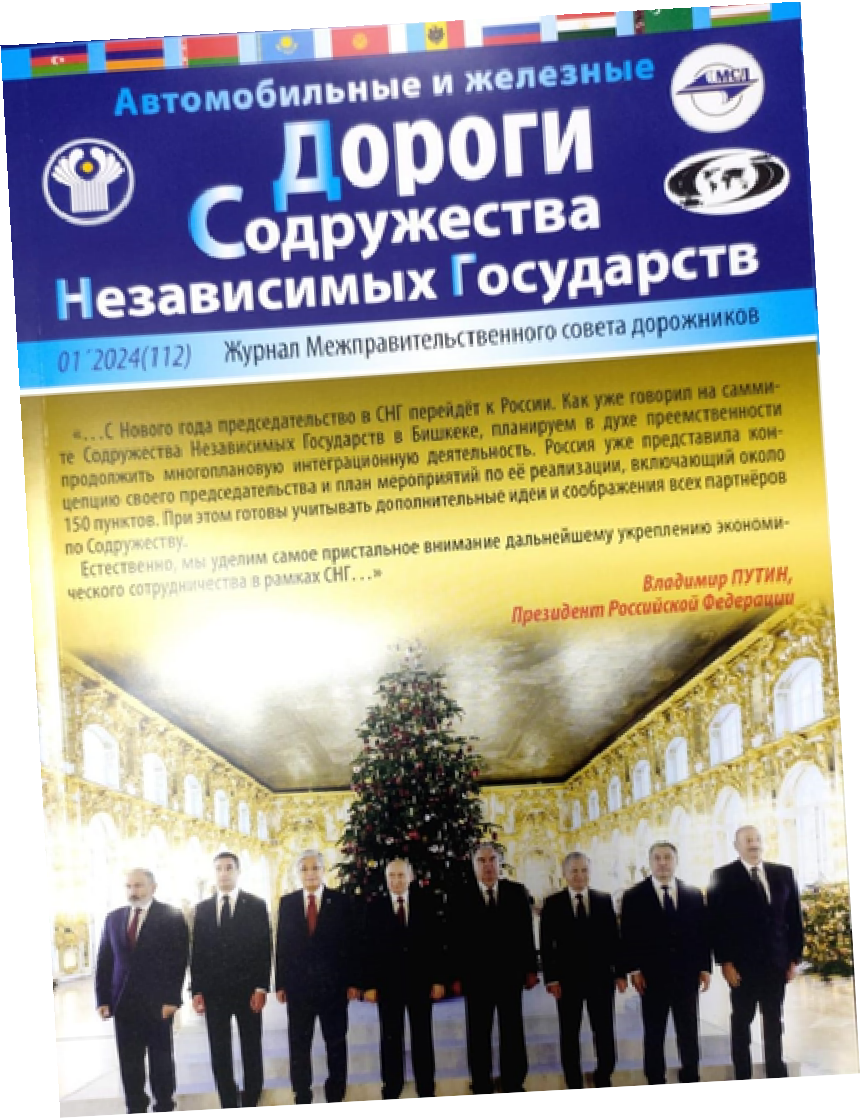 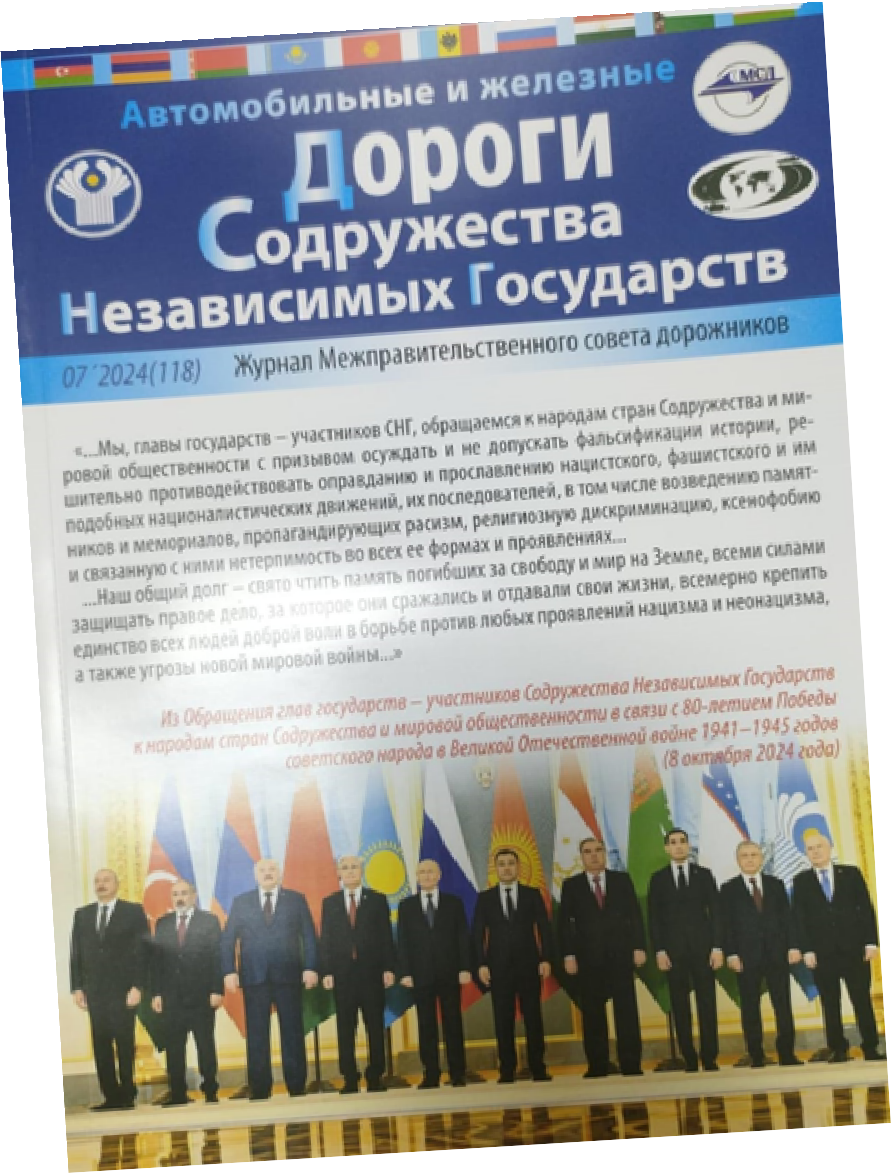 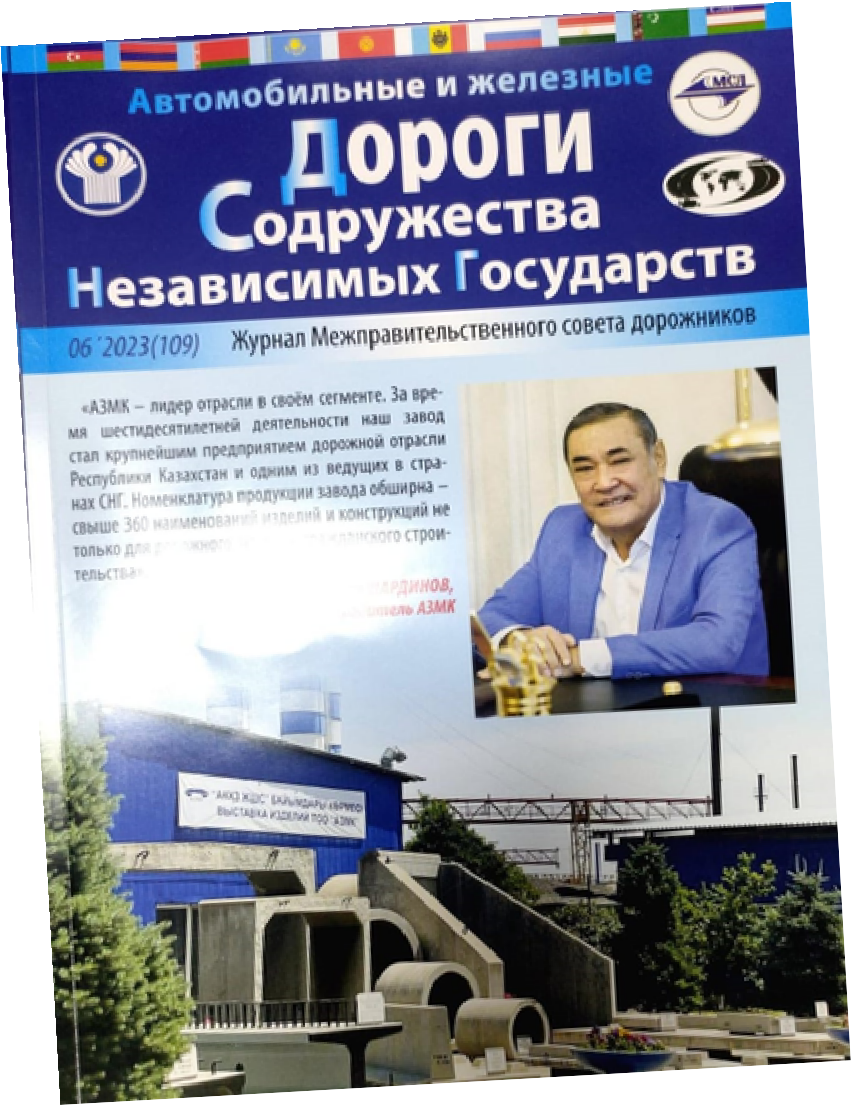 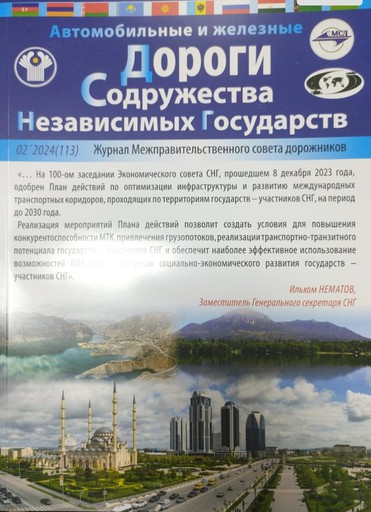 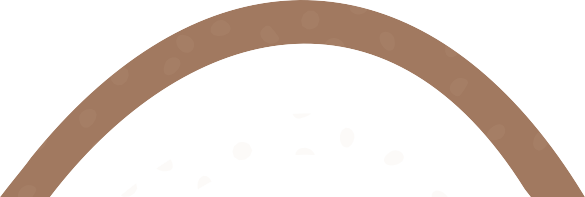